HMP200/UPC203/VMP200 NOV/DEC/2016
CARBOHYDRATE DIGESTION AND ABSORPTION
REFERENCES
GANONG’S REVIEW OF MEDICAL PHYSIOLOGY, 25 Edition, 2016, 	McGraw Hill Education Lange. 
BORON & BOULPAEP MEDICAL PHYSIOLOGY  A Cellular & 	Molecular Approach. 2nd Edition 2012 by Saunders, Elsevier. 
 GUYTON & HALL TEXTBOOK OF MEDICAL PHYSIOLOGY  A south 	Asian Edition. Vaz, Kurpad & Raj. 2013 Elsevier.

 LECTURER: Dr. Paul Mungai Mbugua (PMM)
                         Department of Medical Physiology
	           College of Health Sciences
	           UNIVERSITY OF NAIROBI
CARBOHYDRATE  DIGESTION
DIETARY STARCH
Dietary carbohydrate (CHO)
Polysaccharide 
Primarily found in plants
Consists of both amylose & 	amylopectin
Glycogen is starch in tissues with α-	1,4 linkages & α-1,6 linkages
DIETARY STARCH
Amylose is a straight-chain glucose 	polymer connected by α-1,4 	linkages
Amylopectin is a branched glucose 	polymer with α-1,4 linkages & α-	1,6 linkages
DIETARY OLIGOSACCHARIDES
DISACCHARIDES
SUCROSE – sugar cane & sugar 					beets
Glucose - Fructose
LACTOSE – milk sugar
Glucose - Galactose
DIETARY MONOSACCHARIDES
GLUCOSE
FRUCTOSE
All dietary carbohydrates must be 	digested to monosaccharides
DIETARY FIBER
LIGNINS
PECTINS
CELLULUSE glucose polymer connected by β-1, 4 linkages
HEMICELLULOSE
GUM
MUCILAGES
LUMINAL DIGESTION
Salivary & pancreatic α-amylase 	enzymes
Similar enzymatic function
Amino acid sequences are 94% 	identical
Endoenzymes
Cleave internal α-1, 4 linkages
Doesn’t cleave terminal α-1, 4 linkages, 	α-1, 6 linkages, & α-1,4 linkages 	immediately adjacent to α-1,6 linkages
LUMINAL DIGESTION
Salivary α-amylase 
Initiates starch digestion in the 	mouth
Of relatively limited importance
Inactivated by gastric acid
Partially protected by forming 	complex with oligosaccharides
LUMINAL DIGESTION
Pancreatic α-amylase 
Complete starch digestion in the 	lumen of the small intestine (SI)
CCK
LUMINAL DIGESTION
Endproducts of α-amylase action  
Maltotriose, a linear glucose trimer
Maltose, a linear glucose dimer
α-limit dextrins, with α-1,6 	branching linkage
MEMBRANE DIGESTION
Four disaccharidases
Four brush border oligosaccharidases
Lactase           Lactose            Glucose  +   Galactose
Glucoamylase/maltase
Maltase             Maltose               Glucose + Glucose
Sucrase-isomaltase
Sucrase              Sucrose               Glucose + Fructose
Isomaltase/α-dextrinase/debranching 	enzyme
MEMBRANE DIGESTION
Integral membrane proteins
Maltase, sucrase & isomaltase 	cleave α-1, 4 linkages of maltose, 	maltotriose, & α-limit dextrins
Isomaltase is the only enzyme that 	can split the branching α-1, 6 	linkage of α–limit dextrins
MEMBRANE DIGESTION
Oligosaccharide activity is high in 	the proximal jejunum
Low in duodenum & distal ileum
None in large intestine
Sucrase activity is greatly reduced 	by fasting
CARBOHYDRATE  ABSORPTION
ABSORPTION OF MONOSACCHARIDES
Glucose, galactose, fructose
Na+/Glucose Transporter 1 (SGLT1)
Apical membrane fructose 	transporter GLUT5
Basolateral membrane - 	monosaccharide transporter 	GLUT2 - Facilitate
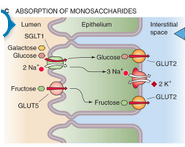 SGLT1
Responsible for apical Na+ - coupled 	uptake of glucose & galactose
Glucose influx occurs against the 	[glucose] gradient
Energized by the electrochemical 	Na+ gradient
SGLT1
Low [Na+]i maintained by the 	extrusion of Na+ by Na+ - K+ 	pump
Driving force for glucose entry
Secondary active transport
The affinity of SGLT1 for glucose is 	markedly reduced in the absence 	of Na+
GLUT5 & GLUT2
GLUT5:-
Fructose uptake across the apical 	membrane is mediated by GLUT5
Present mainly in the jejunum

GLUT2:-
Glucose, fructose, & galactose efflux 	across the basolateral membrane is 	mediated by GLUT2
LACTASE DEFICIENCY
Lactase activity decreases after 	weaning
Reduction is determined by hereditary 	factors
Diarrhea, cramps, flatus
Colonic bacteria metabolize lactose to 	short-chain fatty acids, CO2, & H2
H2 is excreted by lungs, increased 	breath H2
LACTASE DEFICIENCY
No defect in glucose absorption
Marked reduced capacity to 	hydrolyze lactose to glucose & 	galactose
Elimination of milk & milk products
Commercial lactase preparations
GLUCOSE-GALACTOSE MALABSORPTION
Monosaccharide malabsorption
Reduced Na+ & fluid absorption by the 	SI
Defect in SGLT1
Fluid secretion (diarrhea) caused by 	osmotic effects of malabsorbed 	monosaccharides
Eliminating glucose, galactose & 	lactose from diet can eliminate the 	diarrhea
GLUCOSE-GALACTOSE MALABSORPTION
Defective function of SGLT1
Absence of SGLT1
Patients with glucose-galactose 	malbsorption do not have 	glycosuria
Glucose reabsorption by proximal 	tubules occurs through SGLT1 & 	SGLT2
THANK YOU